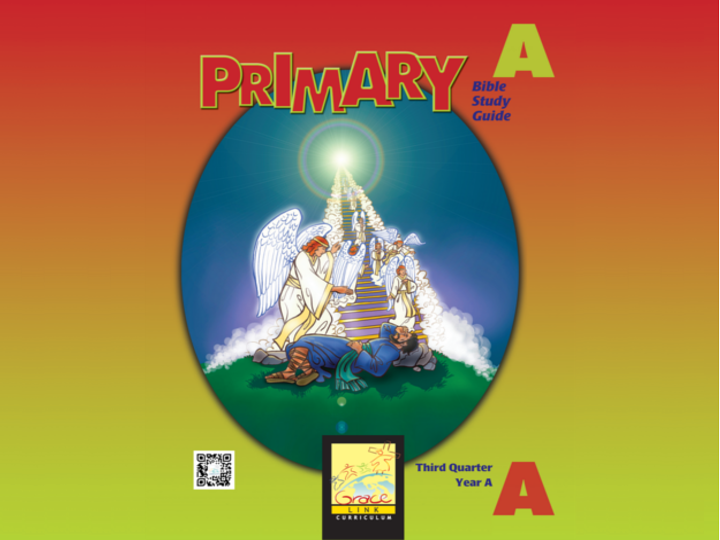 But ye shall receive power, after that the Holy Ghost is come upon you: and ye shall be witnesses unto me both in Jerusalem, and in all Judaea, and in Samaria, and unto the uttermost part of the earth.
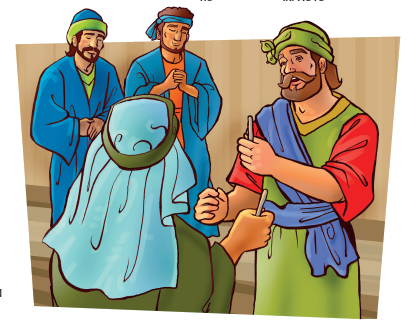 Acts 1:8
“These all continued with one accord in prayer and supplication, with the women, and Mary the mother of Jesus, and with his brethren.”
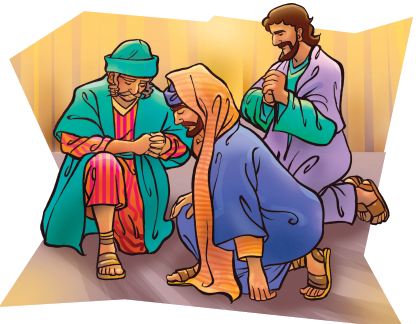 Acts 1:14
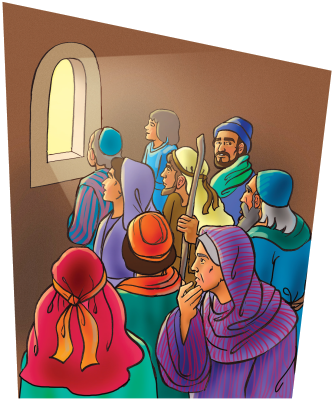 “And it shall come to pass in the last days, saith God, I will pour out of my Spirit upon all flesh: and your sons and your daughters shall prophesy, and your young men shall see visions, and your old men shall dream dreams:”
Acts 2:17
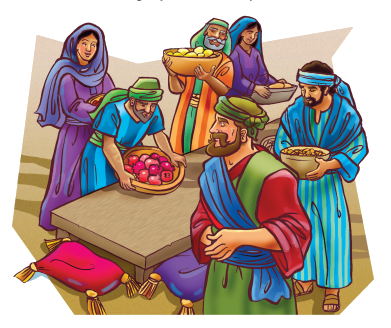 “With good will doing service, as to the Lord, and not to men:.”

Ephesians 6:7
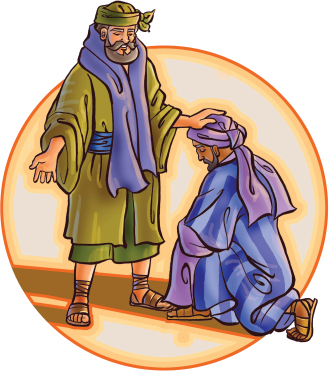 Now there are diversities of gifts, but the same Spirit. And there are differences of administrations, but the same Lord.

1 Corinthians 12:4-5
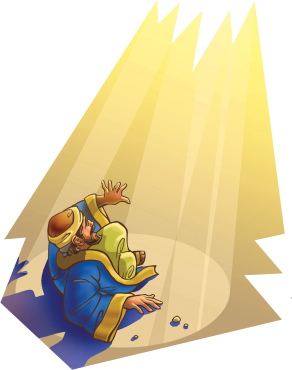 “The LORD hath appeared of old unto me, saying, Yea, I have loved thee with an everlasting love: therefore with lovingkindness have I drawn thee.”

Jeremiah 31:3
“But the Lord said unto him, Go thy way: for he is a chosen vessel unto me, to bear my name before the Gentiles, and kings, and the children of Israel:”

Acts 9:15
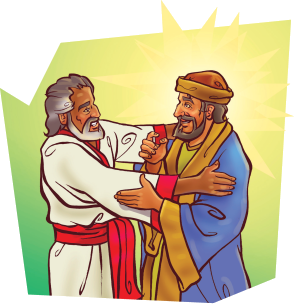 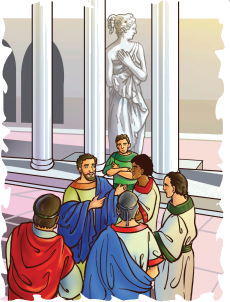 “Then Peter opened his mouth, and said, Of a truth I perceive that God is no respecter of persons: But in every nation he that fears him, and works righteousness, is accepted with him.”
Acts 10:34-35
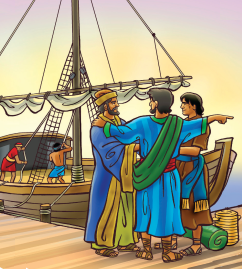 “As they ministered to the Lord, and fasted, The Holy Ghost said, Separate me Barnabas and Saul for the work whereunto I have called them.”
Acts 13:2
Genesis 24:40
“And he said unto me, The LORD, before whom I walk, will send His angel with you, and prosper your way; and you shall take a wife for my son of my kindred, and of my father’s house:”
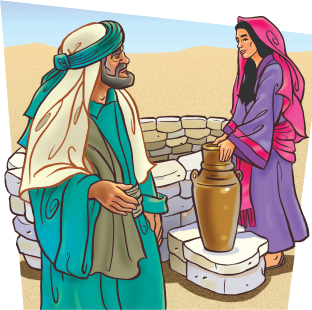 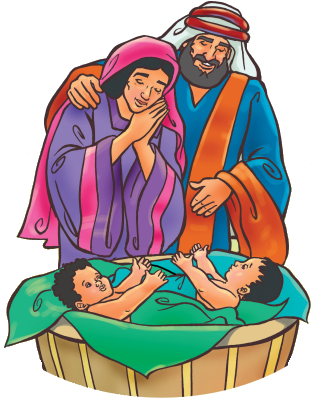 “Be kindly affectioned one to another with brotherly love; in honour preferring one another;”

Romans 12:10
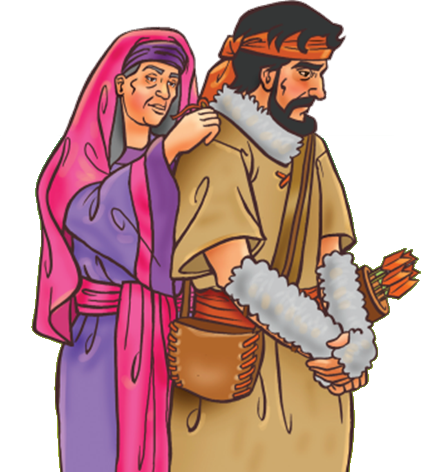 “Ye shall not steal, neither deal falsely, neither lie one to another.”
Leviticus 19:11
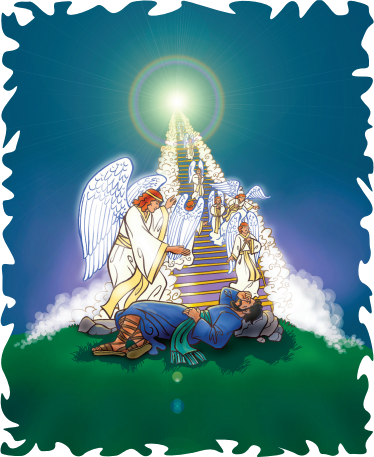 And, behold, I am with you, and will keep you in all places whither you go, and will bring you again into this land; for I will not leave you, until I have done that which I have spoken to you of.
Genesis 28:15